C# Programlama Ders 6
Metodlar
Metotlar
Metotlar basit bir anlatımla, bir grup ifadenin tek bir isim altında tanımlanmasıdır.
Metotlar sınıfların (class) içinde tanımlanırlar.
Her C# programı en az bir metot içermelidir.
C# Windows  ve Konsol uygulamalarının  çalışmaları için Main() metodu gereklidir.
Önceki örneklerde kullandığımız WriteLine( ), Write( ), ReadLine( ), Sqrt( )  birer metotturlar.
Tanımlayıcılar
Tanımlayıcılar
Dönüş Tipi
Metot Adı
public static void Main( ) {
	Console.WriteLine("Merhaba Dünya!");

}
Parametreler
Tanımlayıcılar
Tanımlayıcılar
Dönüş Tipi
Metot Adı
public static void Main( ) {
	Console.WriteLine("Merhaba Dünya!");

}
Parametreler
Tanımlayıcılar (Modifiers)
Tanımlayıcılar Metodların başlık kısmında bulunurlar. 
Ayrıca Sınıf (class) ve sınıf  özelliklerinin tanımında da kullanılırlar.
Tanımlayıcılar bir metodun nasıl çalışacağını ve hangi sınıf ve metotlar tarafından erişilebileceğini belirlemek için kullanılırlar.
1. Erişim (access) tanımlayıcıları ve 2. static tanımlama ayarları vardır.
1. Erişim Tanımlayıcısı
Bir metodun erişilebilme ayarlarını  belirlediğimiz tanımlayıcılardır.
public tanımlayıcısı metoda erişmede bir limit koymamak anlamına gelir.  Main metodunu public tanımlayarak, dışarıdan erişime olanaklı hale getirdik.
private  olarak tanımlanmış bir metoda ise sadece aynı sınıfta bulunan metotlar erişebilir. 
protected: Sadece aynı sınıftan veya bu sınıftan türetilmiş bir sınıftan erişilebilir.
internal : Sadece bulunduğu projeden erişilebilir.
2. Static Tanımlayıcısı
Bir metoda static tanımlayıcısı ekleyerek; bu metodun, içinde bulunduğu sınıfın bir örneği yaratılmadan da kullanılabilmesi sağlanır.
WriteLine metodunu kullanırken, Console sınıfını yaratmadan kullanabilmemiz, bu metodun static tanımlanmış olması sayesindedir.
Static bir metod içinden, aynı sınıfta bulunan öğelerden sadece static olarak tanımlanmış olanlara erişilebilir.
Tanımlayıcılar
Tanımlayıcılar
Dönüş Tipi
Metot Adı
public static void Main( ) {
	Console.WriteLine("Merhaba Dünya!");

}
Parametreler
Dönüş Tipi (return type)
Dönüş tipi, metodun çalışması tamamlandığında geriye hangi tipte veri döneceğini belirler.
Metotlar her zaman bir değer döndürmek zorunda değildir. Böyle durumlarda dönüş tipi olarak  void anahtar sözcüğü yazılır.public void BilgileriGoster()
Eğer void dışında bir dönüş tipi belirtilmişse, metod içinde return ifadesi bulunmalıdır.return [değer];
Örnek :
public static double PiSayisi() 
{
	return 3.14;
}

public static void Main() 
{	Console.WriteLine("Merhaba Dünya!");
}
Değer Döndürülüyor
void olduğu için, değer döndürülme yok.
Tanımlayıcılar
Tanımlayıcılar
Dönüş Tipi
Metot Adı
public static void Main( ) {
	Console.WriteLine("Merhaba Dünya!");

}
Parametreler
Metot Adı
Her metot için bir isim tanımlanması gereklidir.
İsim tanımlanırken değişken tanımlamadaki kurallar kullanılır.
Bir sınıf içerisinde aynı isimde ve aynı tipte parametrelere sahip iki metot tanımlanamaz.
Parametreleri farklı ise aynı isimde iki metot tanımlanabilir.
Metot ismi verilirken C# programcıları genellikle pascal stilini kullanırlar.BilgiGoster(), OgrenciListele(), OrtHesapla()
Tanımlayıcılar
Tanımlayıcılar
Dönüş Tipi
Metot Adı
public static void Main( ) {
	Console.WriteLine("Merhaba Dünya!");

}
Parametreler
Parametreler
Metodun kullanması gereken veriler, metot isminden sonraki parantezlerin içinde parametreler ile tanımlanır.
Örneğin, dairenin alanını hesaplamakla görevli bir metot, dairenin yarıçapını veri olarak bilmelidir. Bu durumda bu metot için yaricap parametresi tanımlanır.
Parametre olarak tanımlanmış değişken, metot içinde diğer değişkenlerdeki gibi kullanılır.
public double DaireAlan(double yaricap) {
	return 3.14 * yaricap * yaricap;
}
Örnekler
Write ve WriteLine metotları string tipinde parametre alarak çalışırlar ve geriye değer döndürmezler.Console.WriteLine("Merhaba Dünya!");
ReadLine metodu parametre olmadan çalışır ve geriye string tipinde veri döndürür.String isim = Console.ReadLine();
Math sınıfındaki Sqrt metodu double tipinde parametre alır ve geriye yine double tipinde bir değer döndürür.double kareKok = Math.Sqrt(49);
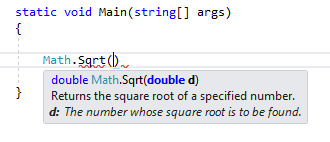 Visual Studio ile kod yazarken bir metot ismini yazdığınızda size o metodun kullanımı ile ilgili bilgi veren bir kutucuk açılır.
Bu sayede metodun ne tür parametreler alacağı ve geriye ne türde veri döndüreceğini öğrenebilirsiniz.
OOP (nesneye dayalı programlama) sayesinde, metotların işleri nasıl yaptığı ile ilgilenmeyiz. Sadece istediği verileri verir ve sonuçları alırız.
Bir Metodu Çağırmak
Bir metot çalıştırıldığında; 
.NET  o an çalışmakta olan metodu çalışmayı duraklatır ve çağrılan metodun  gövdesine transfer olur.
Çağrılan metot gövdesindeki kodlar çalıştırıldıktan sonra, metodun çağrıldığı yere geri döner.
Değer döndüren bir metot ise return kelimesinden sonraki değeri geri döndürür.
Eğer dönüş değeri bir değişkene aktarılacaksa, dönüş tipi ile değişkenin tipi aynı olmalıdır!
Program kaldığı yerden devam eder.
Metodu çağırmak için;
[Sınıf veya Nesne Adı].MetotAdi(parametreler);
Bir Metodu Çağırmak
static void Main() {
	int a = 5;
	int alan = AlanHesapla(a);	Console.WriteLine(alan);
	Console.WriteLine("Program sonlandi...");
}
1
2
static int AlanHesapla(int kenar) {
	return kenar * kenar;
}
Hazır Bazı Metotlar
Console.Write(parametre) : Değer döndürmeyen, statik bir metottur. Konsol ekranına verilen parametreleri yazar.
Console.WriteLine(parametre) : Değer döndürmeyen, statik bir metottur.  Konsol ekranına verilen parametreleri yazar. Write() metodundan farklı olarak; yazma işleminden sonra imleci bir alt satıra geçirir.
Console.ReadLine() : string tipinde değer döndüren statik bir metottur. Programı o an için durdurup, ENTER tuşu basılana kadar girilen bütün karakterleri geri döndürür.
Parse(parametre) :  string tipinde verilen değerleri, sayi formatına döndüren statik bir metottur. Tüm sayısal tiplerin kendine ait Parse metodu bulunmaktadır.
Bir Metodu Çağırmak
Aynı sınıf içindeki statik metotlar sadece metot adı ile çağrılırlar.
Farklı sınıftaki statik metotları çağırmak için sınıf adı  kullanılır.Console.ReadLine()
Farklı isim uzayındaki bir metodu çağırabilmek için isim uzayı ve sınıf adı yazılır. Veya using kelimesi ile o isim uzayına referans verilir.System.Console.ReadLine();
Matematiksel Metotlar
Math.Abs : Verilen sayının mutlak değerini verir.Math.Abs(-15);  15 değerini verir. 
Math.Ceiling : Verilen ondalıklı sayıya en yakın büyük veya eşit tamsayıyı verir.Math.Ceiling(88.12);  89 değerini verir.
Math.Floor : Verilen ondalıklı sayıya en yakın küçük veya eşit tamsayıyı verir.Math.Floor(88.12);  88 değerini verir.
Matematiksel Metotlar
Math.Max : Verilen iki sayıdan büyük olanını verir.Math.Max(87,13);  87 değerini verir.
Math.Min : Verilen iki sayıdan küçük olanını verir.Math.Min (87,13);  13 değerini verir.
Math.Pow : Bir sayının verilen sayı ile üssünü alır. Geri dönüş değeri double olmalıdır.Math.Pow(5,3);  125 değerini verir.
Matematiksel Metotlar
Math.Round : Bir sayıyı  verilen basamak sayısına kadar yuvarlar. Math.Round(87.982276,4);  87.9823 değerini verir.
Math.Sin: Verilen açının sin değerini verir.

Math.Sqrt : Verilen sayını karekökünü verir.Math.Sqrt(25);  5 değerini verir.
Math.Tan: Verilen açının tan. değerini verir.
Alıştırmalar
Ekrana alt alta 4 tane film adı yazan Filmler isminde statik bir metot yazınız.
BilgiOku isminde bir metot yazınız. Bu metot parametre aldığı metni ekrana yazarak, kullanıcıdan veri girmesini istemeli ve aldığı veriyi geri döndürmelidir.
Programa iki sayı girildiğinde büyük sayıyı ve küçük sayıyı ekrana yazan programı yazınız.
Programa 4 sayı girildiğinde en büyüğü bulan programı yazınız.